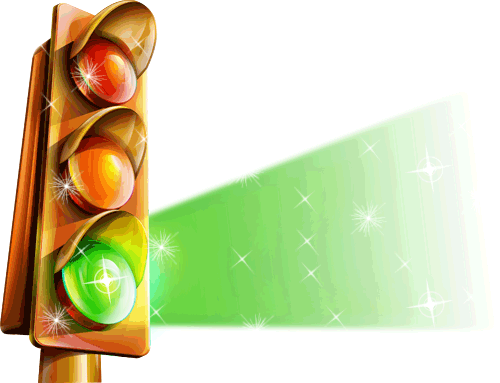 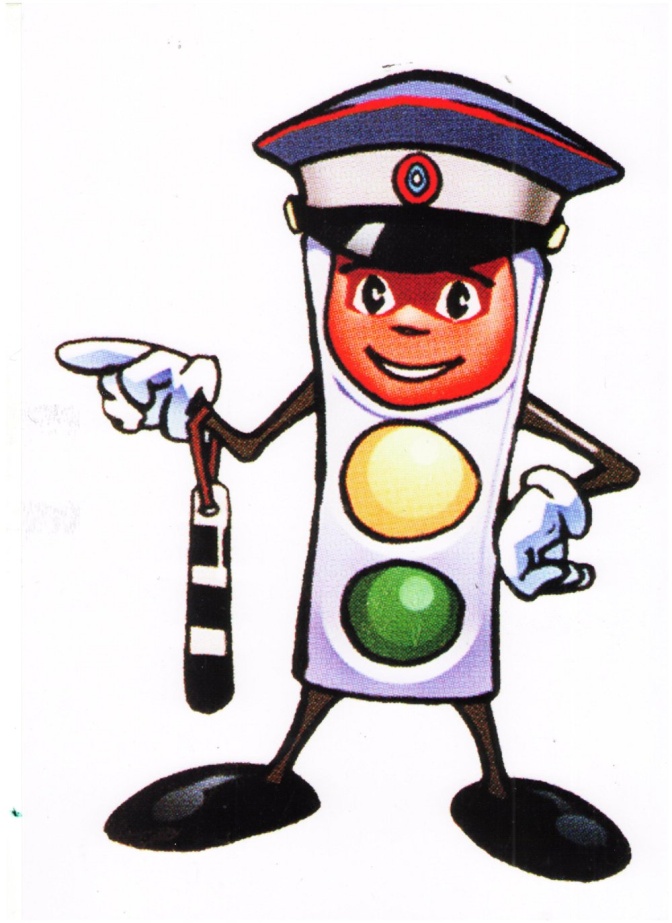 Мой друг Светофор
Цыплакова Анжелика Владимировна
Воспитатель ГПД гимназия 166  С-Пб
ПУТЕШЕСТВИЕ В СТРАНУ ДОРОЖНЫХ ЗНАКОВ
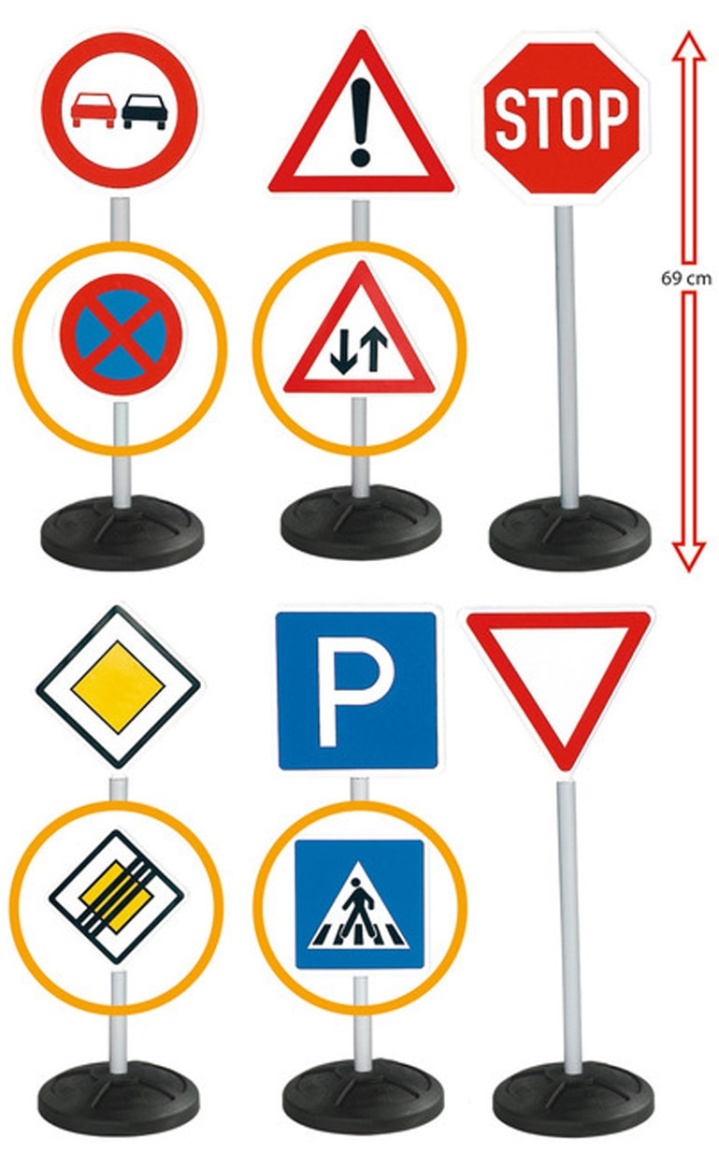 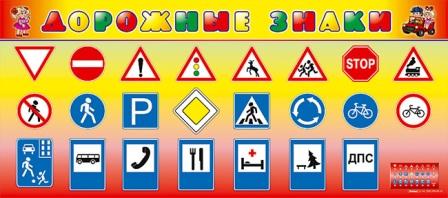 КОЛДУН - ЧАРОДЕЙ
ПРАВИЛА ДОРОЖНОГО ДВИЖЕНИЯ – зачем они нужны?
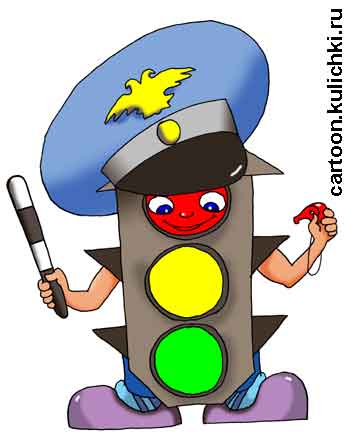 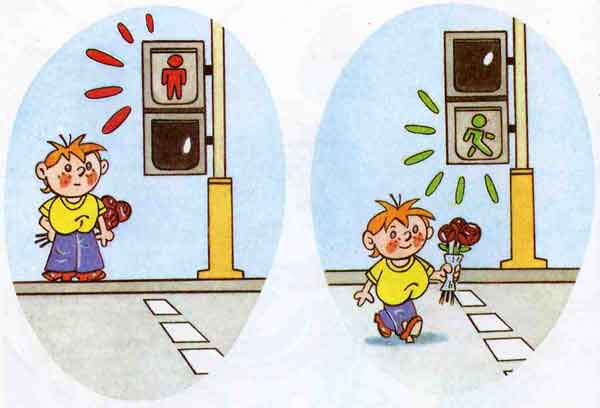 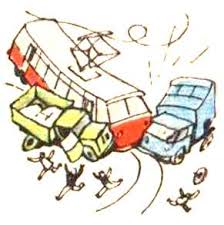 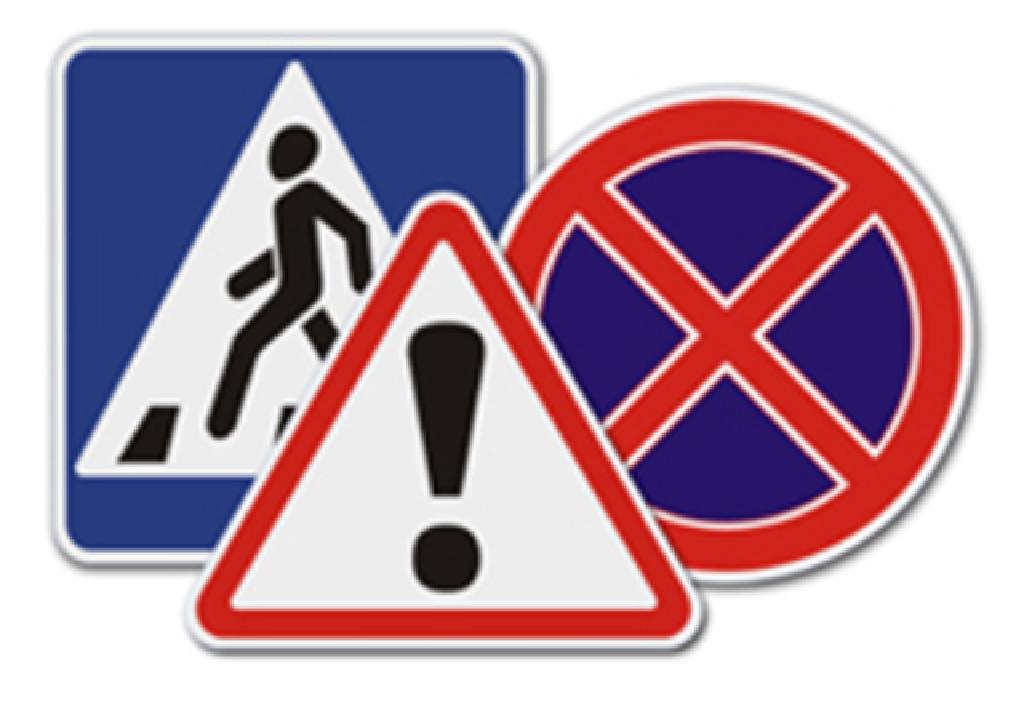 ПЕШЕХОДНЫЙ ПЕРЕХОД
Какие виды переходов вы знаете?
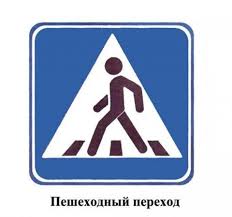 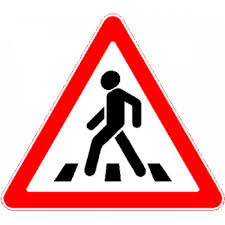 1
2
1. Пешеходный переход – предупреждающий знак
Пешеходный переход – предписывающий знак
Подземный пешеходный переход
Надземный пешеходный переход
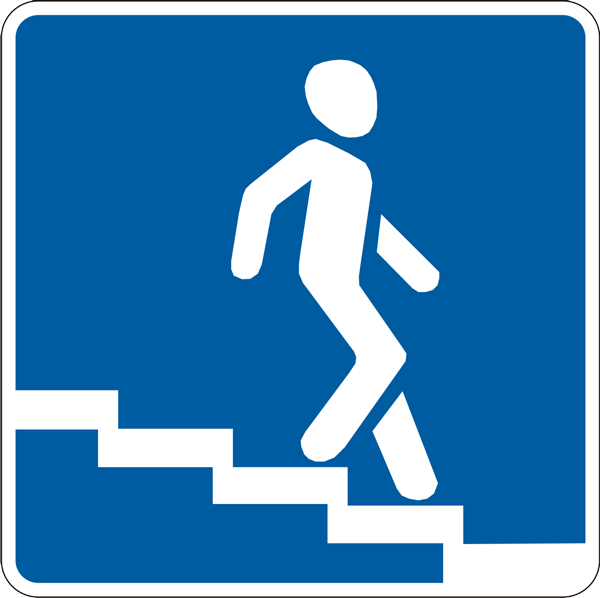 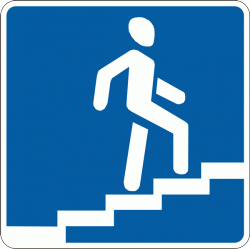 3
4
ЗАГАДКИ - ОТГАДКИ
Шагаешь — впереди лежит.
Оглянешься — домой бежит.
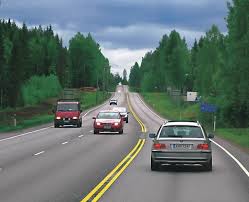 ДОРОГА
ЗАГАДКИ - ОТГАДКИ
Маленькие домики
По улице бегут.
Мальчиков и девочек
Домики везут.
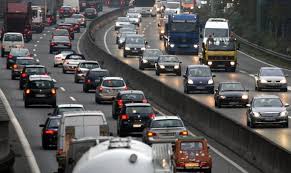 ТРАНСПОРТ
ЗАГАДКИ - ОТГАДКИ
Не волнуется народ, -
Через улицу идет.
А стоит на мостовой,
Как волшебник, постовой.
Все машины одному
Подчиняются ему.
    
    РЕГУЛИРОВЩИК
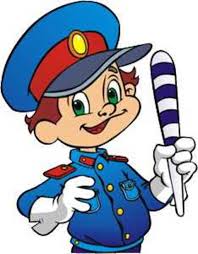 ЗАГАДКИ - ОТГАДКИ
Я глазищами моргаю
Неустанно день и ночь
И машинам помогаю,
И тебе хочу помочь.
СВЕТОФОР
ЗЕЛЁНЫЙ – ЖЁЛТЫЙ - КРАСНЫЙ
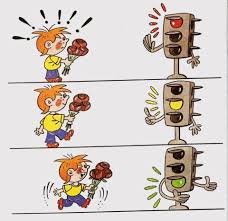 СВЕТОФОР
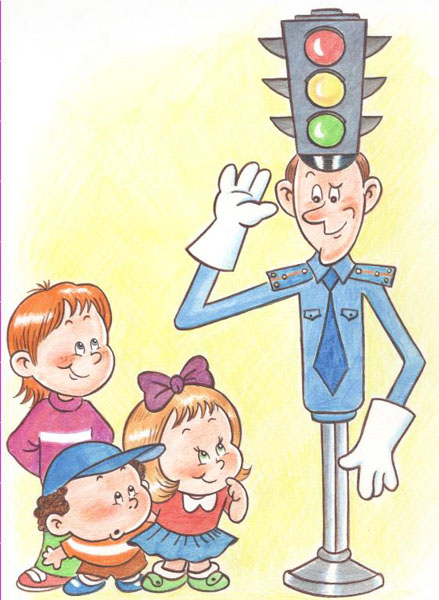 ПЕШЕХОДНАЯ ДОРОЖКА
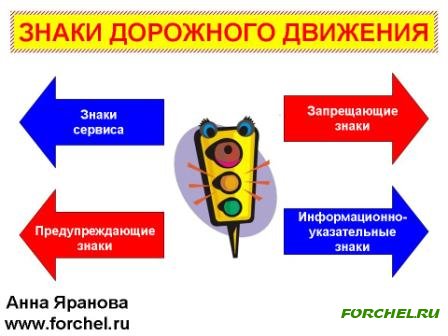 СВЕТОФОРНЫЕ ОГНИ
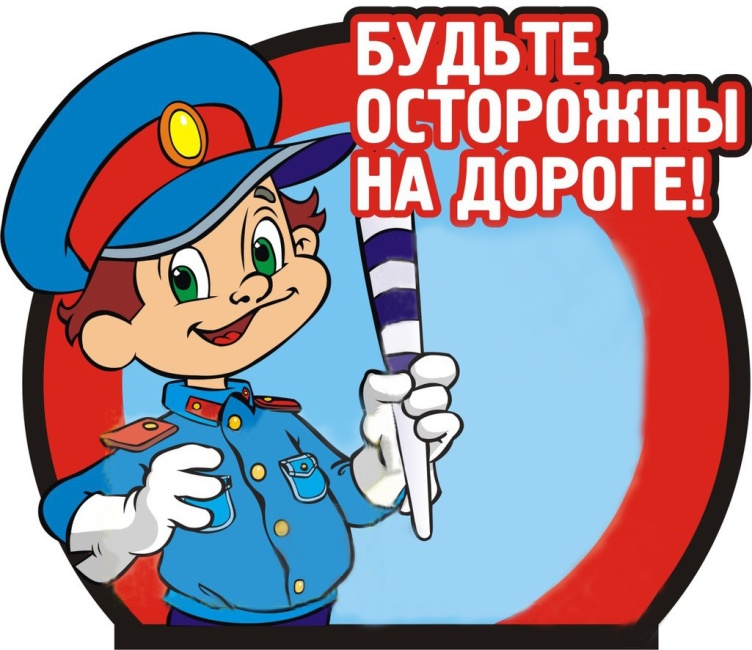 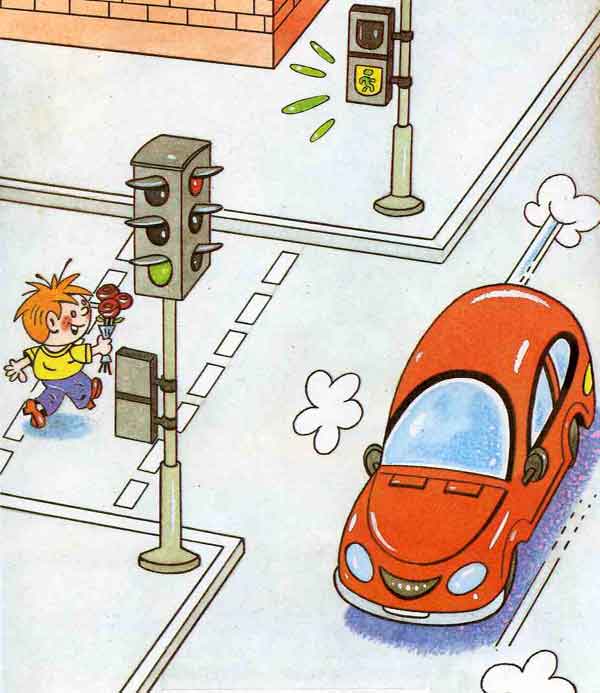 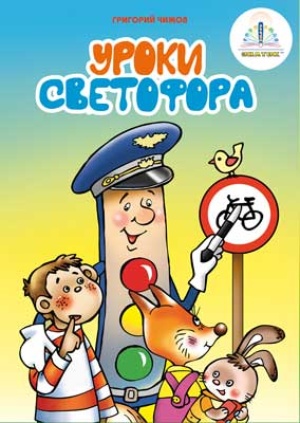 ИЗУЧАЙТЕПДД !
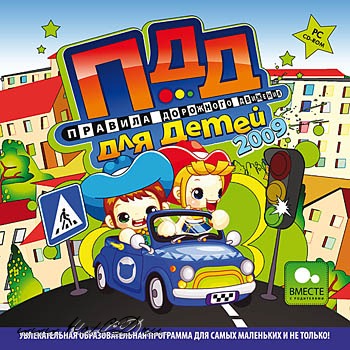 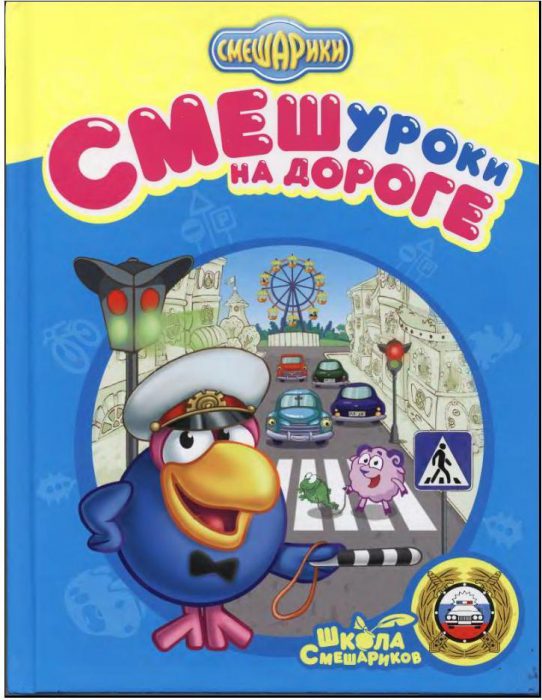 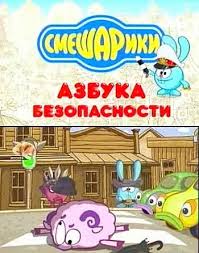